Seminar Riset Mahasiswa 2
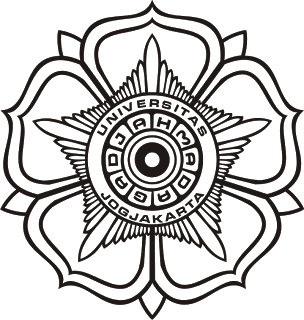 Identifikasi Faktor-Faktor Penyebab Tingginya Saldo Persediaan Obat (Studi Pada RSUD Kota Yogyakarta dan RSUD Muntilan)
Muh. Zulkifli – 16/402037/PEK/21572
		Irwan Taufiq Ritonga, Ph.D
STAR BPKP Batch VI
Latar Belakang
Prinsip Pengelolaan 
Keuangan Negara
Keuangan negara harus dikelola secara efisien 
(UU Nomor 17 Tahun 2003)
Persediaan
Jika dibandingkan dengan negara maju, maka persentase persediaan dibandingkan dengan aset lancar yang tersaji pada laporan keuangan pada level pemerintah daerah maupun level SKPD masih relatif tinggi
Penelitian Terdahulu
Penelitian terdahulu yang dilakukan oleh Nufillah (2008), Ruba’ah (2009), Suryawirawan (2012), Hudayani (2017) menujukkan hasil bahwa telah terjadi inefisiensi dalam pengelolaan persediaan obat di RSUD
2
Perbandingan persediaan terhadap aset lancar pada Pemkab/Kota di Provinsi DIY
Perbandingan persediaan terhadap aset lancar pada local government di Australia
Yogyakarta & Muntilan
Hobart
Sydney
Darwin
Brisbane
Melbourne
Sumber: Laporan Hasil Pemeriksaan BPK RI  Tahun 2016 (diolah)
Sumber: Annual Report 2015-2016 (diolah)
3
Perbandingan persediaan terhadap aset lancar pada Rumah Sakit Umum Daerah (RSUD)
Perbandingan persediaan terhadap aset lancar pada general hospital di Australia
Washington
Yogyakarta 
& 
Muntilan
Montana
Maine
North Dakota
Minnesota
Oregon
VT
NH
Idaho
Wisconsin
South Dakota
MA
New York
Wyoming
CT
RI
Michigan
Sumber: Laporan Keuangan RSUD Tahun 2016 (diolah)
Pennsylvania
Iowa
Nevada
Nebraska
New Jersey
Ohio
Utah
Illinois
Delaware
Indiana
West Virginia
Colorado
Maryland
Kansas
Missouri
Virginia
California
Kentucky
North Carolina
Tennessee
Arizona
Oklahoma
New Mexico
South Carolina
Arkansas
Alabama
Georgia
Mississippi
Texas
Louisiana
Alaska
Florida
Hawaii
4
Sumber: Annual Report General Hospital  2015-2016 (diolah)
Rumusan Masalah
Saldo persediaan obat pada RSUD Muntilan dan RSUD Kota Yogyakarta ditengarai tinggi (berlebih)
Inefisiensi pengelolaan persediaan obat
5
Pertanyaan Penelitian  
Faktor-faktor apa yang menyebabkan tingginya saldo persediaan obat pada RSUD Kota Yogyakarta dan RSUD Muntilan?
Tujuan Penelitian
Mengeksplorasi faktor-faktor yang menyebabkan tingginya saldo persediaan obat pada RSUD Kota Yogyakarta dan RSUD Muntilan
Kontribusi Akademis
Menambah literatur di bidang akuntansi dan bahan referensi untuk penelitian selanjutnya
Kontribusi Praktis
Menjadi salah satu acuan bagi RSUD dalam mengelola persediaannya yang lebih mencerminkan efisiensi
6
Tinjauan Pustaka
Prinsip Pengelolaan Keuangan Negara
Manajemen Persediaan
Manajemen Persediaan Obat
Rumah Sakit dan Pelayanan Kefarmasian
7
Metode Penelitian
Teknik Pengumpulan
Sumber
Analisis dan Interpretasi
Validitas dan Reliabilitas
Primer
Wawancara
Studi Multikasus
Triangulasi
Member Checking
Pengecekan Ulang
Sekunder
Dokumentasi
8
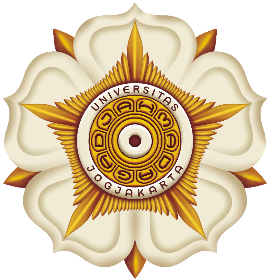 Locally Rooted
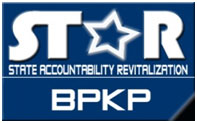 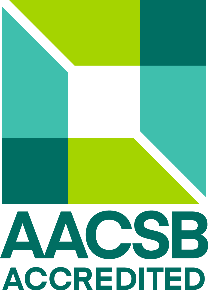 TERIMAKASIH
Globally Respected